ZNANSTVENI MENADŽERI U EUROPSKOM ISTRAŽIVAČKOM PROSTORU
DR.SC. IVONA PETERNEL
SVEUČILIŠTE JURJA DOBRILE U PULI
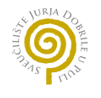 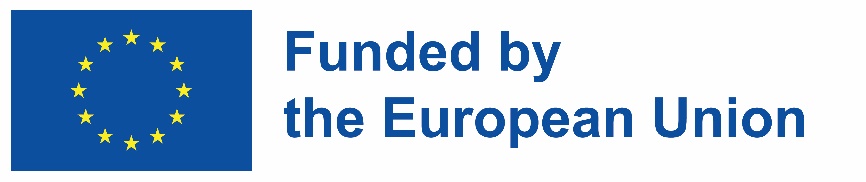 The CARDEA project is funded by the European Union. Views and opinions expressed are however those of the author(s) only and do not necessarily reflect those of the European Union or the European Research Executive Agency (REA). Neither the European Union nor REA can be held responsible for them.
URED ZA PARTNERSTVO I PROJEKTE
[Speaker Notes: U službi cijelog Sveučilišta, potpora svim sastavnicama]
1. MEĐUNARODNA PARTNERSTVA
2. MOBILNOSTI STUDENATA I OSOBLJA
3. MEĐUNARODNI PROJEKTI
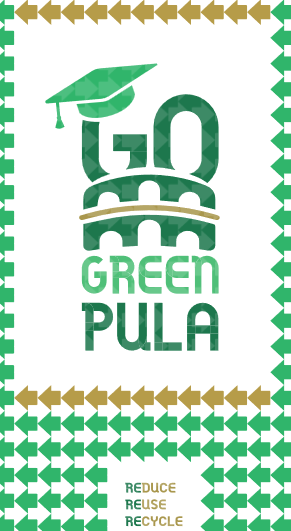 TRI STUPA RAZVOJA INTERNACIONALIZACIJE
Razvoj usmjeren na europski geografski i administrativni prostor
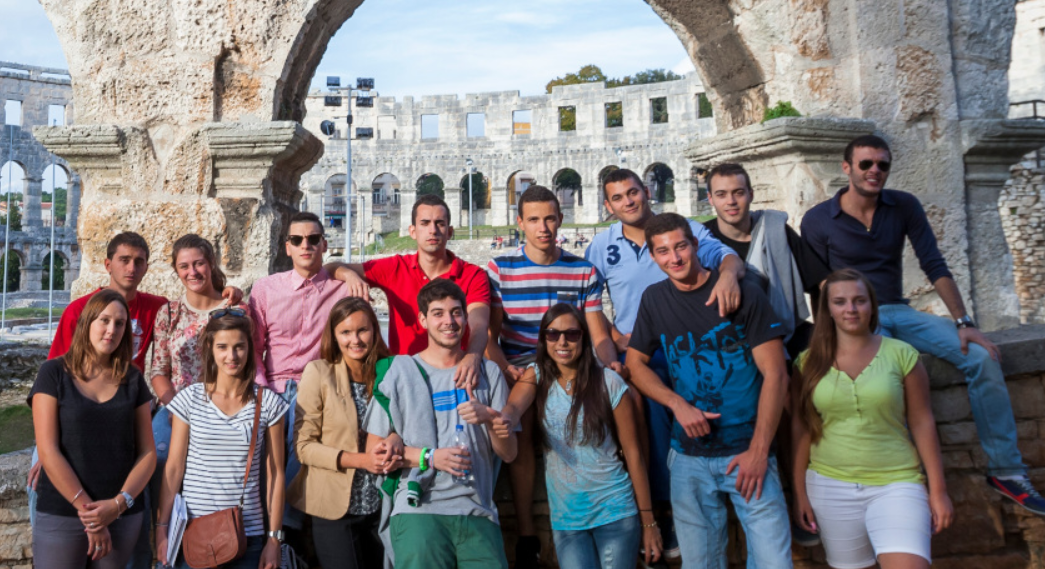 [Speaker Notes: Internationalization is mostly fostered throughout European area due to the geographical distance what enables the cooperation the most. Development with far distanced universities is welcomed but experience shows its not easy to implement activities more closely.]
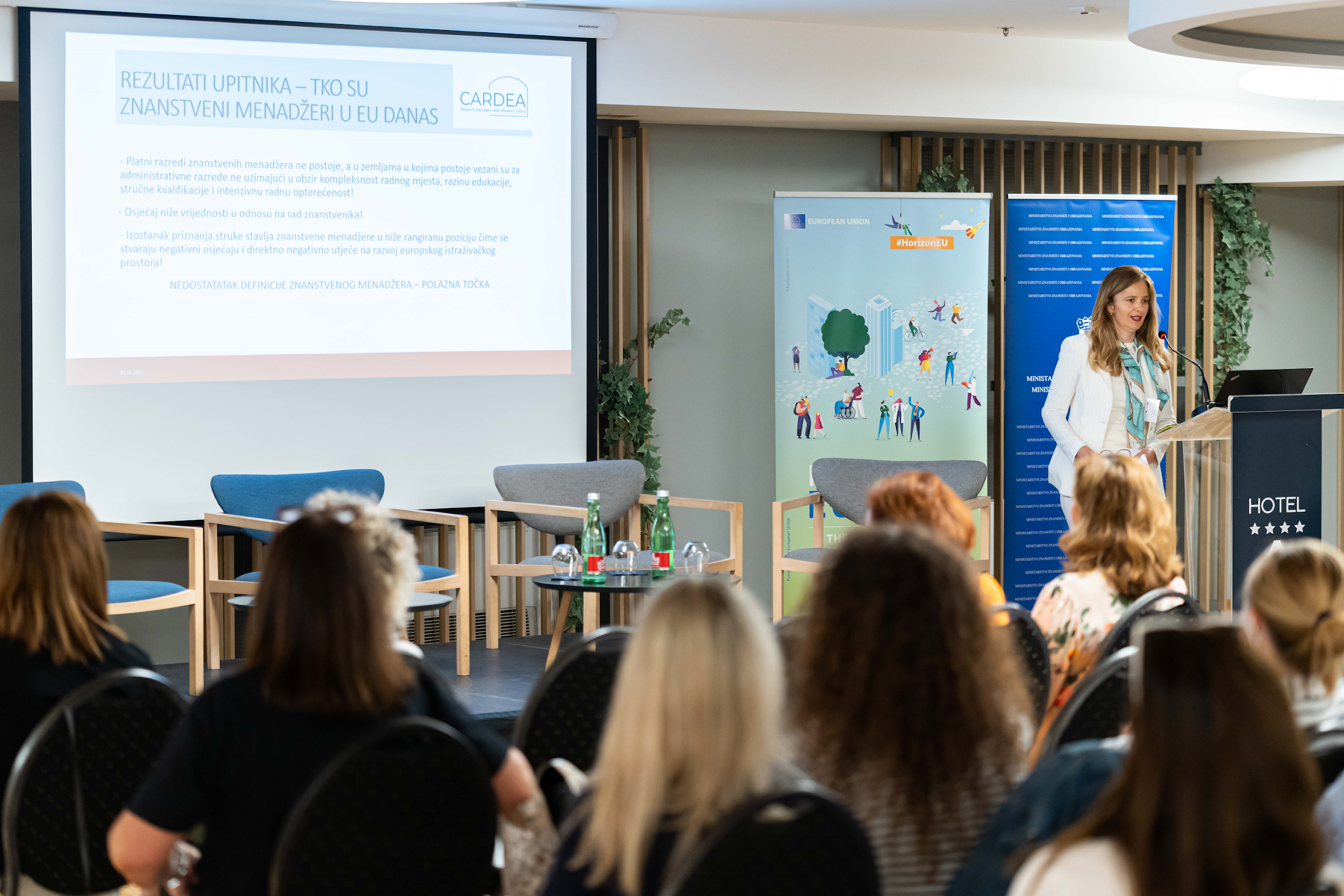 MEĐUNARODNI PROJEKTI
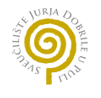 Erasmus + Program (KA2  aktivnosti, uloga koordinatora i partnera)
Horizon Europe (uloga partnera)
EURAXESS
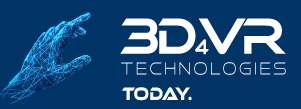 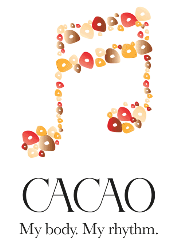 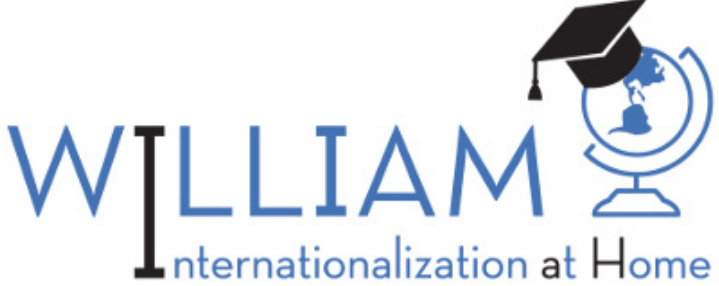 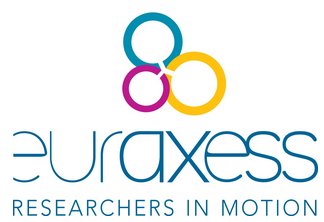 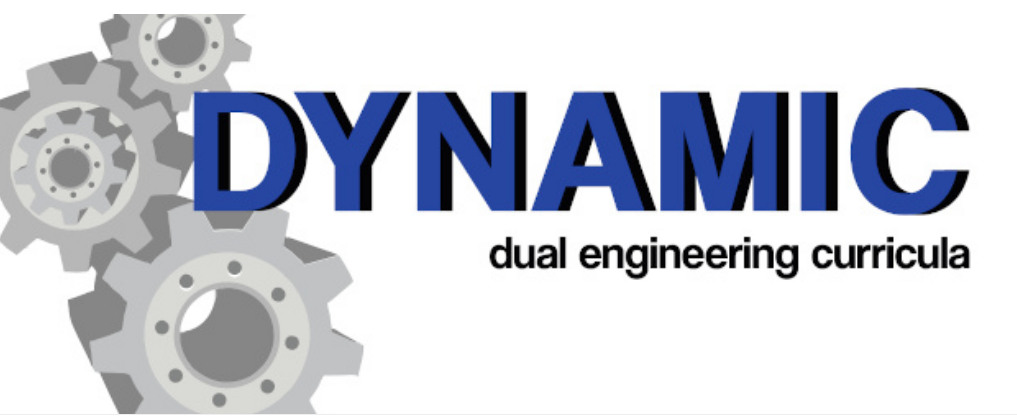 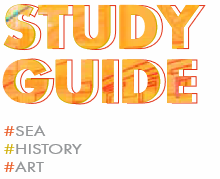 [Speaker Notes: Most important pillar for the future of Pula university. Strongest focus on development. A year ago back in Medils we have mentioned Horizon Europe as most important goal for us. Less than one year we have a first research Horizon and Researcher’s night.]
U PROVEDBI

CARDEA – Profesionalizacija uloge znanstvenih menadžera na razini Europe
Koordinator: University College Cork Ireland


BLUE CONNECT – Popularizacija znanosti – Noć istraživača zadnji petak u rujnu diljem Europe
Koordinator: Sveučilište u Splitu
OBZOR EUROPA
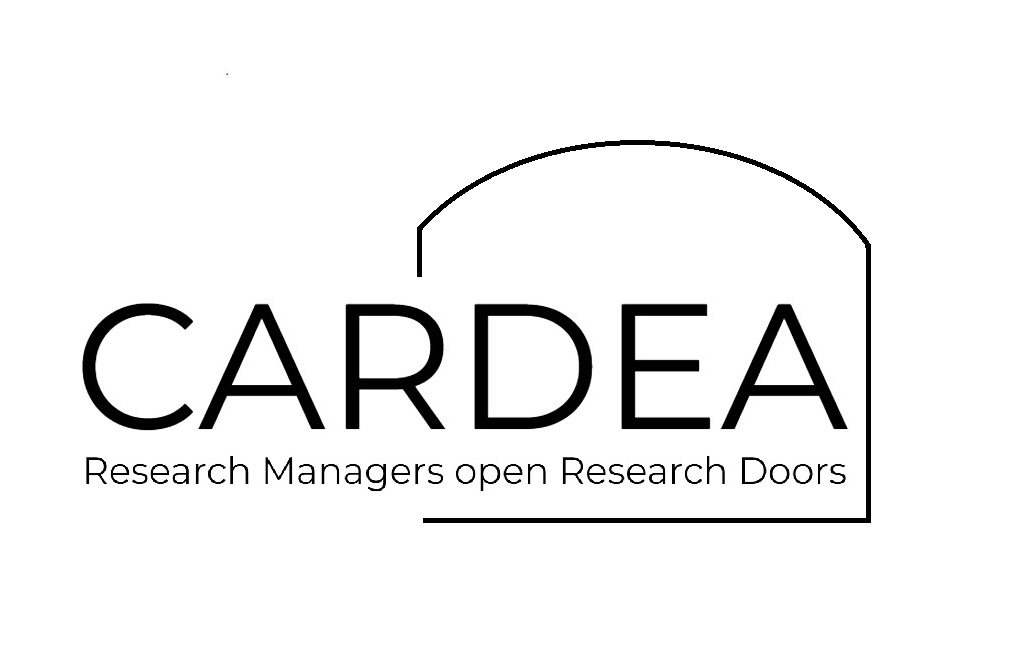 Prioritet internacionalizacije Sveučilišta
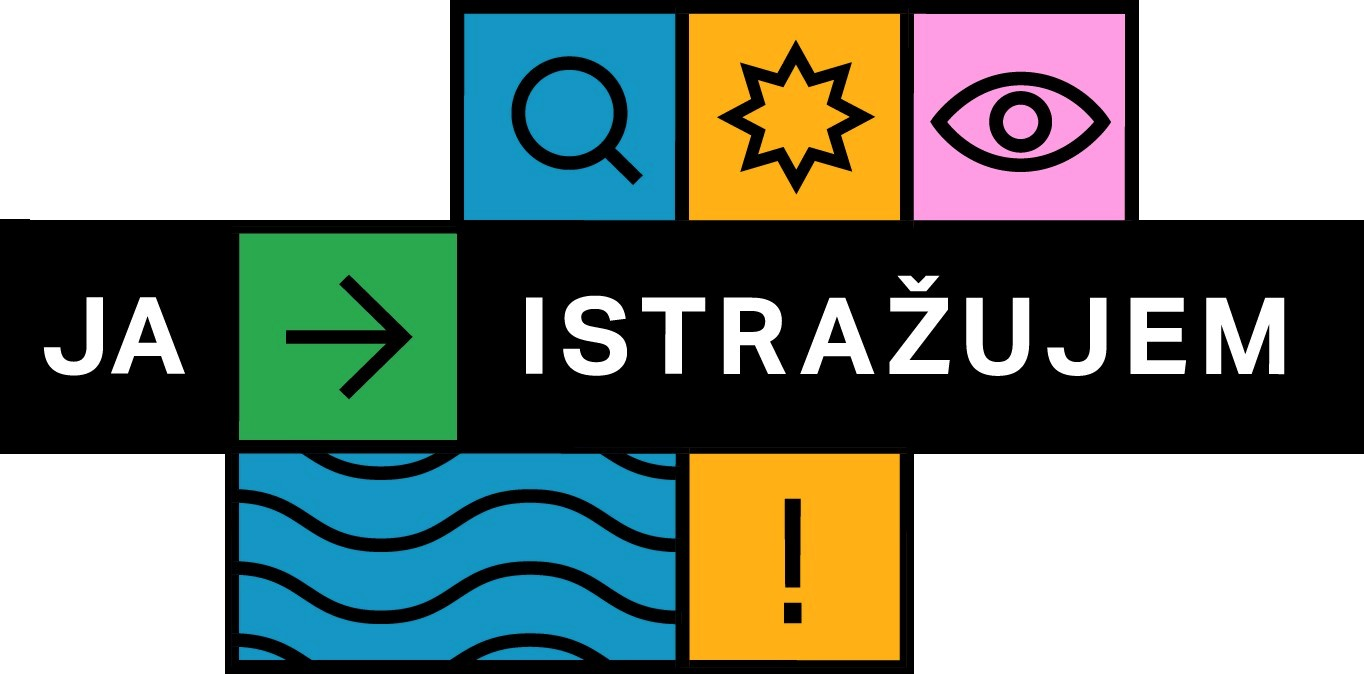 [Speaker Notes: Uloga Sveučilišta u početku nije bila jasna, ali je vizija ta koja vodi na putu razvoja. Bez straha i pitanja kako ćemo?]
Vizija? Ideja? Razvoj i uključivanje u projekte?
VIZIJA – planiranje vlastita razvoja unutar sustava (otvorenost prema nepoznatom)
 IDEJA – kako ju razviti izvan pisanog prijedloga

RAZVOJ I UKLJUČIVANJE U PROJEKTNE CIKLUSE
 - Razvoj podrazumijeva mobilnost i umrežavanje s ustanovama izvan RH
 - Uključivanje podrazumijeva dugoročno održavanje kontakata sa partnerskim ustanovama
 - Zajedno učimo i stječemo iskustva (strah od nepoznatog)
.
Uključivanje u CARDEA projekt – prethodna iskustva kroz Euraxess kontakte
Uključivanje u Blue Connect projekt – prethodna poznanstva s Uredom za projekte koordinatora
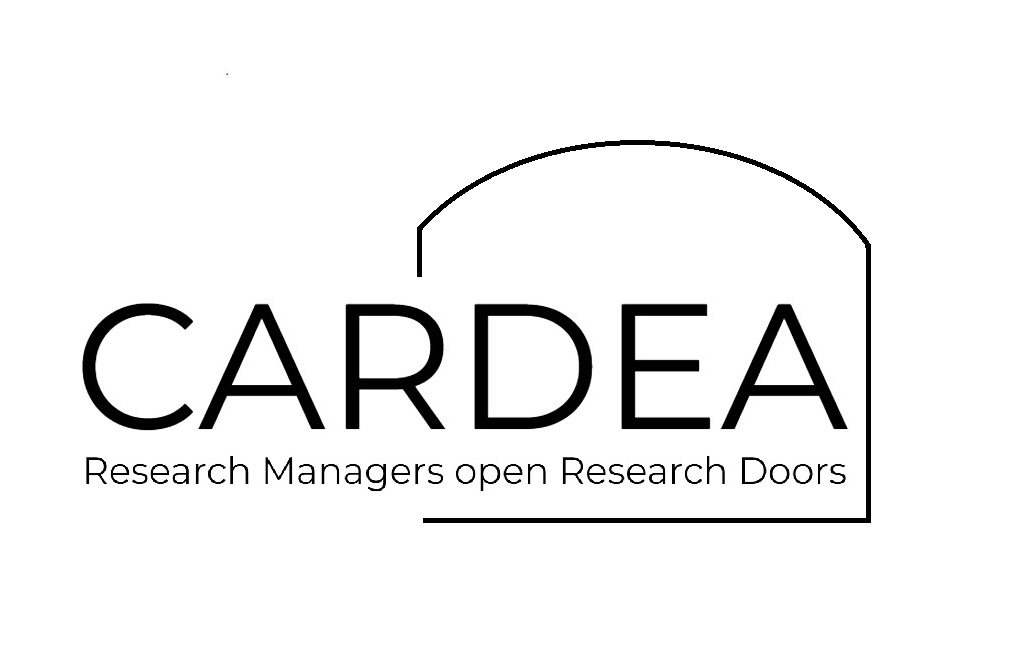 CARDEA – PILOT PROJEKT
Career Acknowledgement for Research Managers Delivering for the European Area
  Prethodna suradnja s koordinatorom kroz HR Excellence in Research zahvaljujući kojoj se UNIPU
priključio projektnom konzorciju

Projekt postavlja 3 istraživačka pitanja:
1. Koje su uloge, odgovornosti i vještine neophodne za radno mjesto znanstvenog menadžera?
2. Kakve uloge doživljavaju znanstveni menadžeri?
3. Postoje li i kakvi su razvojni putevi karijere znanstvenih menadžera?
O ZNANSTVENIM MENADŽERIMA
EUROPSKA UNIJA
HRVATSKA
Profesija znanstvenog menadžera je gotovo nevidljiva diljem Europe
- kao praksa definiranih politika 
- napredovanja u karijeri
- otvaranja novih mogućnosti i prilika za zapošljavanja
Znanstveni menadžeri kao stručni suradnici u uredima za projekte ili međunarodnu suradnju
Različito shvaćanje uloge znanstvenog menadžera
[Speaker Notes: Upravljanje istraživanjem kao profesija gotovo je nevidljivo iz politike, napredovanja u karijeri i prilika za zapošljavanje diljem Europe. Također, malo je dosljednosti između zemalja, financijera, kreatora politika i pojedinačnih institucija. Cardea će razviti podršku za rješavanje ove nejednakosti.]
CARDEA UPITNIK
[Speaker Notes: Upravljanje istraživanjem kao profesija gotovo je nevidljivo iz politike, napredovanja u karijeri i prilika za zapošljavanje diljem Europe. Također, malo je dosljednosti između zemalja, financijera, kreatora politika i pojedinačnih institucija. Cardea će razviti podršku za rješavanje ove nejednakosti.]
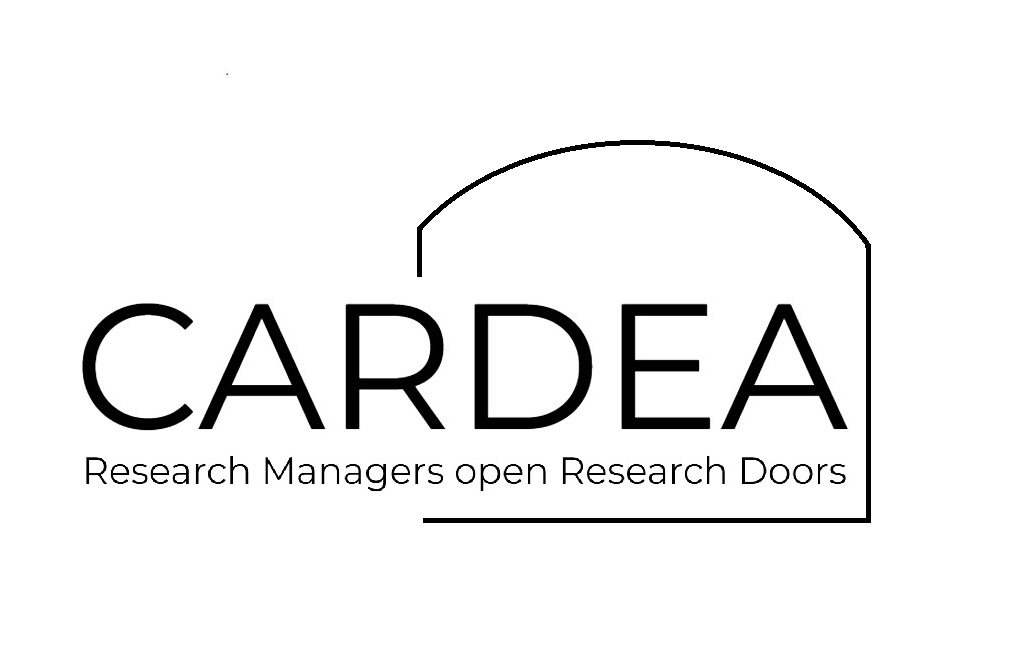 REZULTATI UPITNIKA – TKO SU ZNANSTVENI MENADŽERI U EU DANAS
- Ženska populacija prosječne starosti 43 godine
- 10 godina iskustva rada na poziciji znanstvenog menadžera
- Govori 2 strana jezika
- Prosječna godišnja plaća 37.600,00 EUR
- Većina ispitanika posjeduje poslijediplomsku razinu obrazovanja, ali nikada nije promaknuta
- Trajni ugovor o radu bez mogućnosti dodatnog financiranja putem projekata
- Posjeduje niz vještina i pruža profesionalnu potporu različitim projektima
- Bez profesionalnog plana razvoja
- Bez osjećaja priznanja za vlastiti rad i entuzijazam
- Ne sudjeluje u donošenju odluka iako izvršava kompleksne zadatke
[Speaker Notes: Okvirni pokazatelji
Provedeno je ispitivanje na 855 znanstvenih menadžera kroz 97 pitanja i 416 individualnih ocjena. Zanimljivo je da preko 90% ispitanika posjeduje poslijediplomsku kvalifikaciju iako radno mjesto istu ne uvjetuje.]
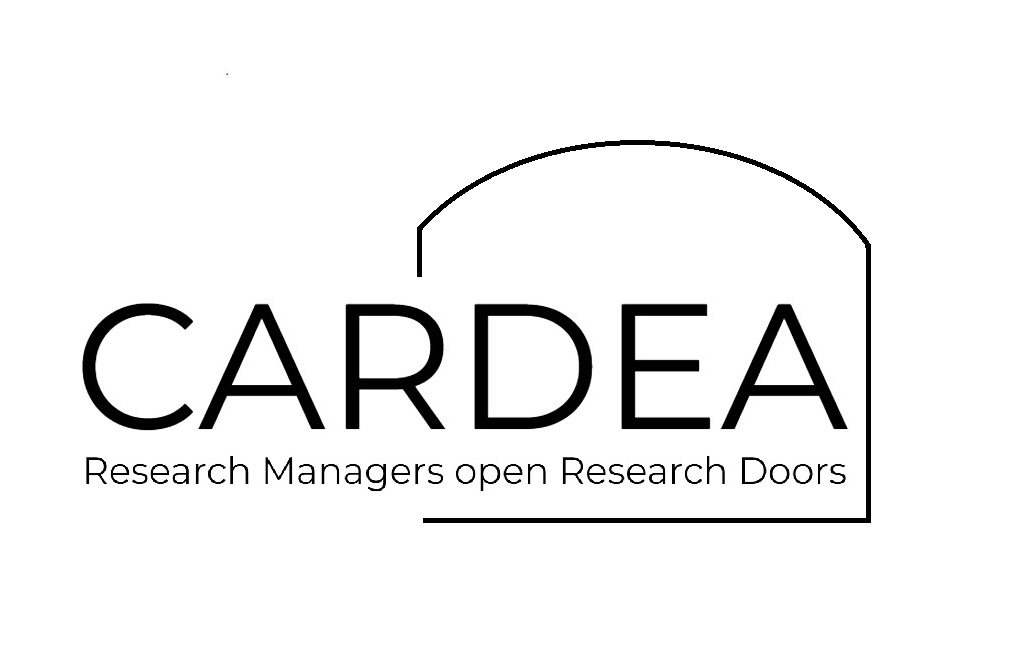 REZULTATI UPITNIKA – TKO SU ZNANSTVENI MENADŽERI U EU DANAS
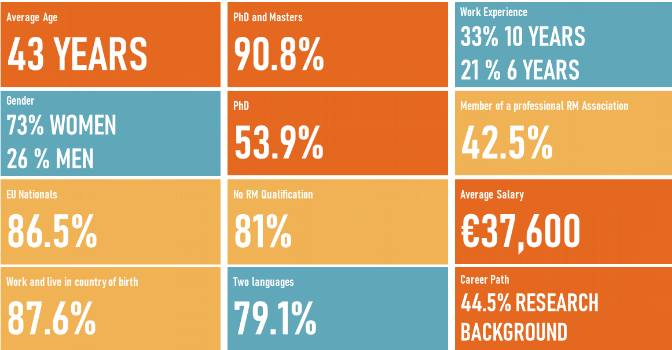 [Speaker Notes: Kvantitativni pokazatelji
Provedeno je ispitivanje na 855 znanstvenih menadžera kroz 97 pitanja i 416 individualnih ocjena. Zanimljivo je da preko 90% ispitanika posjeduje poslijediplomsku kvalifikaciju iako radno mjesto istu ne uvjetuje.]
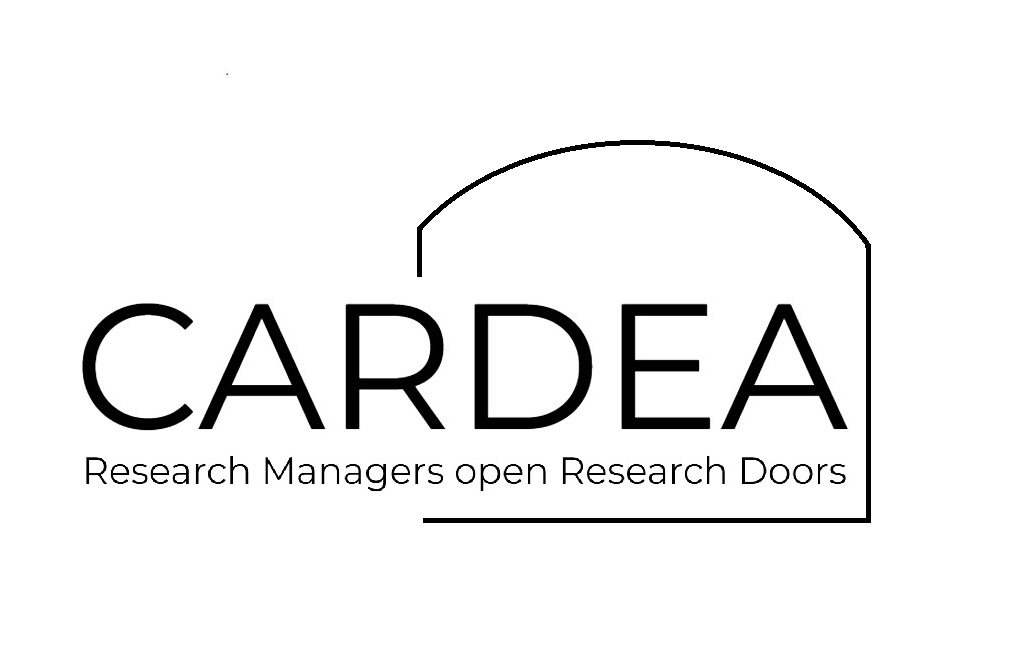 REZULTATI UPITNIKA – TKO SU ZNANSTVENI MENADŽERI U EU DANAS
- Platni razredi znanstvenih menadžera ne postoje, a u zemljama u kojim postoje vezani su za administrativne razrede ne uzimajući u obzir kompleksnost radnog mjesta, razinu edukacije, stručne kvalifikacije i intenzivnu radnu opterećenost
 - Osjećaj niže vrijednosti u odnosu na rad znanstvenika/nastavnika 
- Izostanak priznanja struke stavlja znanstvene menadžere u niže rangiranu poziciju čime se stvaraju negativni osjećaju i direktno negativno utječe na razvoj europskog istraživačkog prostora
- NEDOSTATATAK DEFINICIJE ZNANSTVENOG MENADŽERA – POLAZNA TOČKA
[Speaker Notes: Kvalitativni pokazatelji – subjektivna osjećanja znanstvenih menadžera
Znanstveni menadžer kao pojam pokriva široki raspon zaduženja i odgovornosti, a neke se preklapaju za znanstvenim radom.]
CARDEA PRIJEDLOG STRUKTURE I RAZREDA ZNANSTVENIH MENADŽERA – 4 RAZREDA
First Stage Research Manager (RM 1)
The term First Stage Research Manager refers to research managers in the first two years (full- time equivalent) of their research management activity whilst demonstrating the competencies for successful performance in the role.
 
Recognised Research Manager (RM 2)
The term Recognised Research Manager refers to research managers with 2 to 5 years (full-time equivalent) experience in their research management activity whilst demonstrating competencies for the successful performance in the role.
CARDEA PRIJEDLOG STRUKTURE I RAZREDA ZNANSTVENIH MENADŽERA – 4 RAZREDA
Established Research Manager (RM 3)
The term Established Research Manager refers to research managers with 5 to 8 years (full-time equivalent) experience in their research management activity whilst demonstrating competencies for the successful performance in the role.
 
Senior Research Manager (RM 4)
The term Senior Research Manager refers to research managers with greater than 8 years (full- time equivalent) experience in their research management activity whilst demonstrating the competencies for successful performance in the role.
CARDEA – DEFINICIJA ZNANSTVENOG MENADŽERA
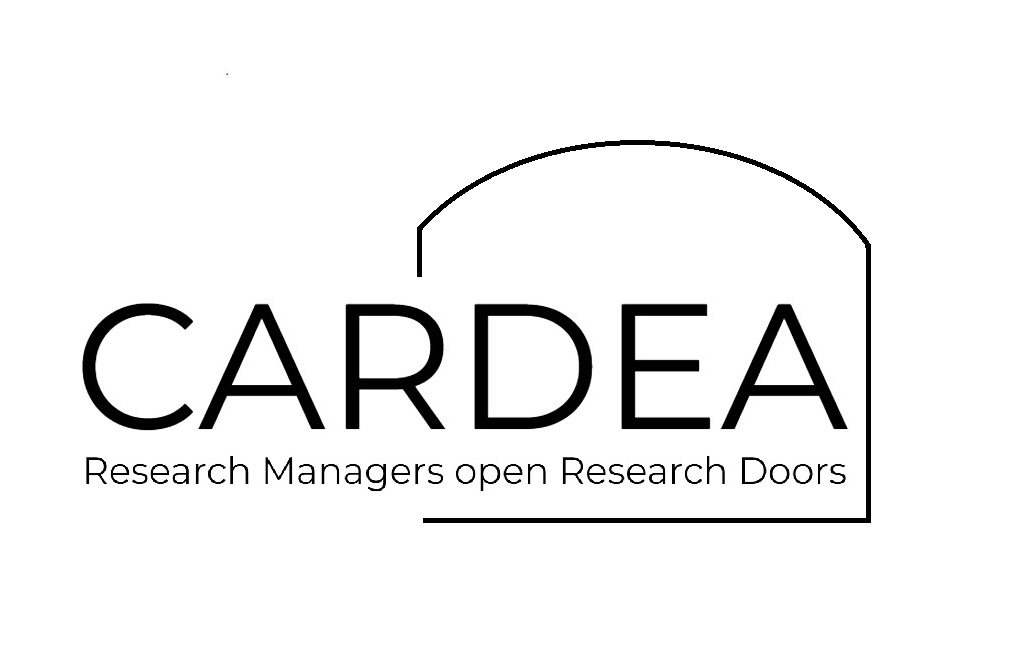 CARDEA definition of Research Manager: 
Research Managers enable the performance of research in all its functions.
Research Managers hold specialized or generalist roles within the research ecosystem
Sveučilište u Puli je nositelj radnog paketa  - razvoj Research     
 Management HUB-a 
 Korak 1: Internet sučelje
 Korak 2: komunikacija sa okruženjem, povratne informacije
 Korak 3: community of practise 
 Korak 4: Online akademija za znanstvene menadžere
2023/2024
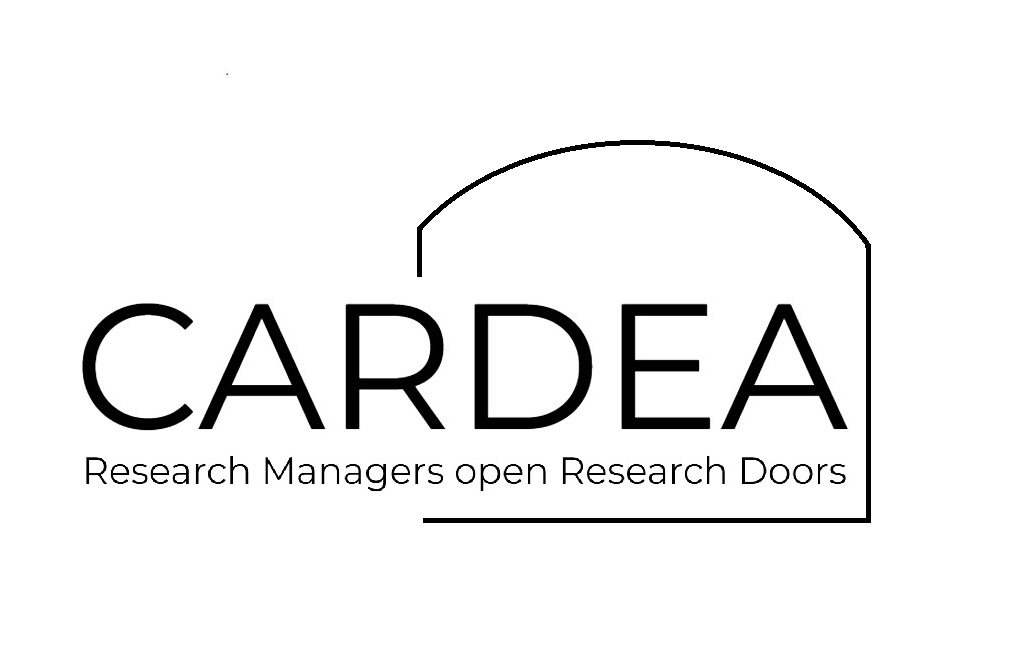 ZA KRAJ???
CARDEA projekt otvara vrata
kroz daljnju suradnju sa sličnim projektom 
Link: https://www.rmroadmap.eu/


CARDEA partner iz Grčke  - iskusan EURAXESS član, poveznica za dublju suradnju i uključivanje u EURAXESS projekte – u tijeku
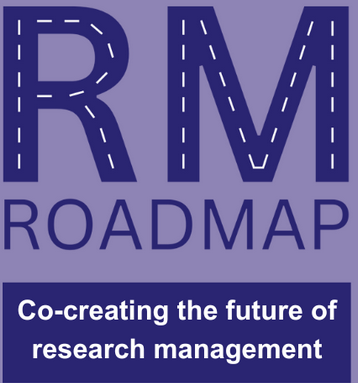 SURADNJA
SURADNJA 
SURADNJA
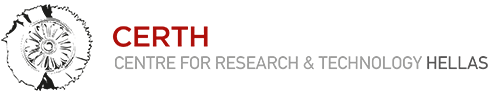 17.11.2023.